The Age of Elizabeth: Gloriana or Bad Queen Bess?
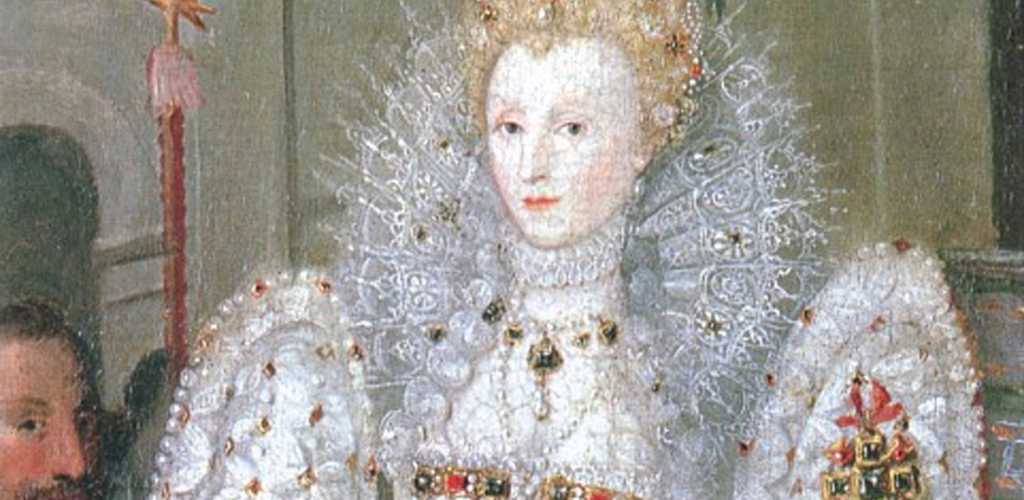 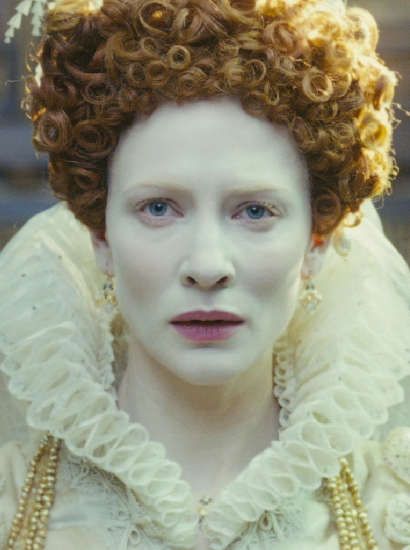 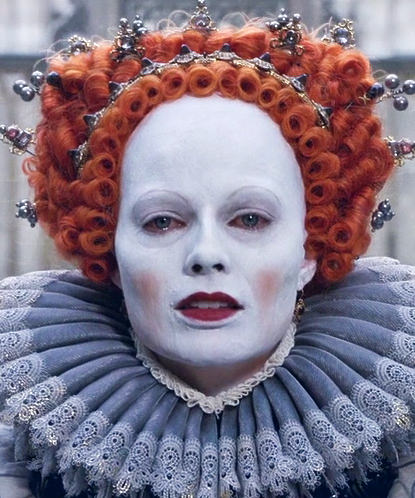 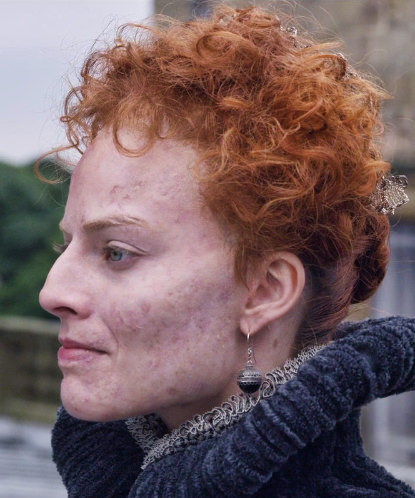 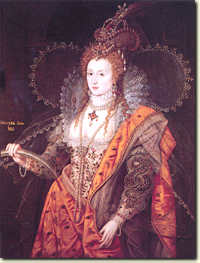 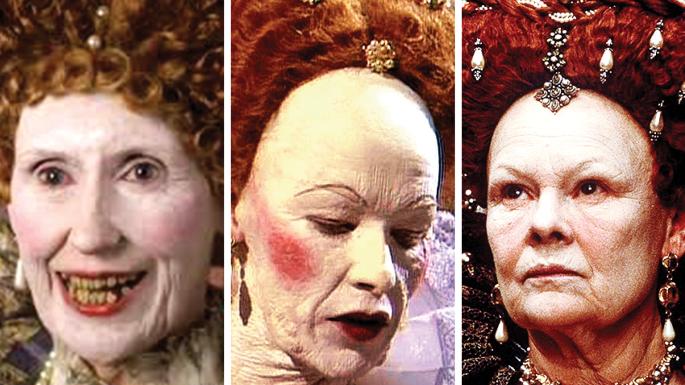 The Protestant Queen(?)
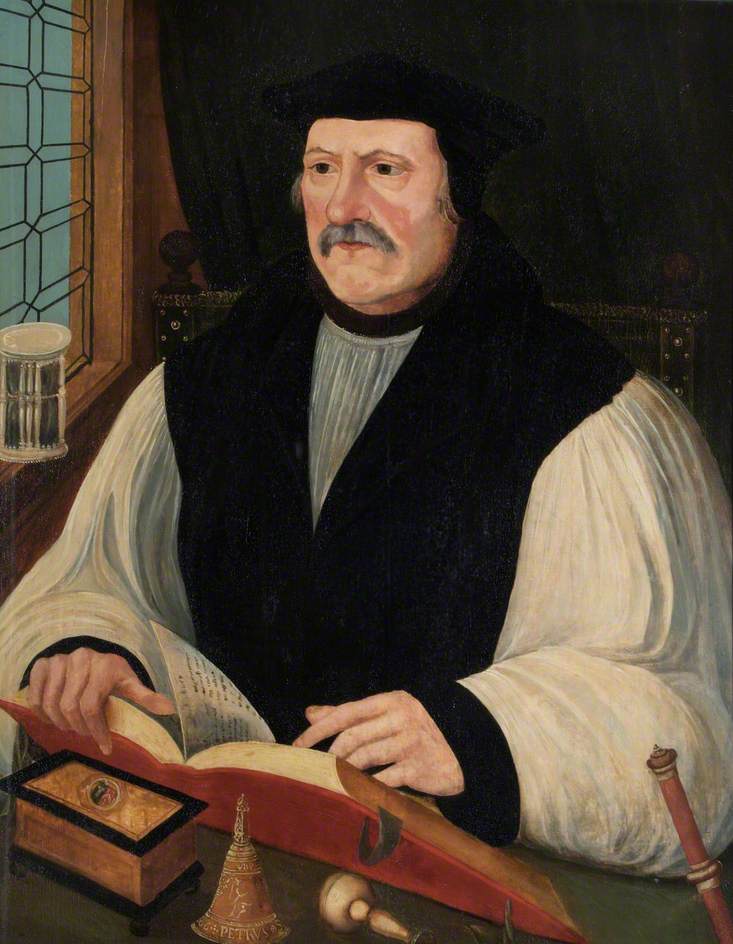 Church of England reforms: 39 Articles, 1559 Book of Common Prayer, Crown as Supreme Governor

Church Hierarchy: Nicodemites and Exiles

Reformation: Edward or More?

Elizabeth’s Idiosyncrasies
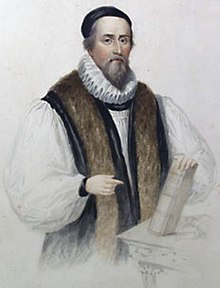 The Reformation Binary: Rome vs. Reform
Scripture Alone?: Role of Tradition and Adiaphora, but who interpreted?

Faith Alone?: Role of Good works in process of salvation, but who would be saved?

The Hierarchy?: Priesthood of Believers, but who ruled?

Christ Alone?: Sacramental Grace, but how? And what was role of word of God?
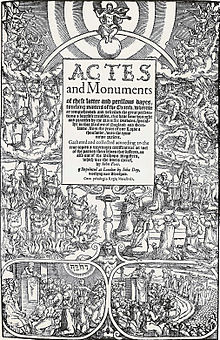 Renaissance Politics: The Machiavellian Moment
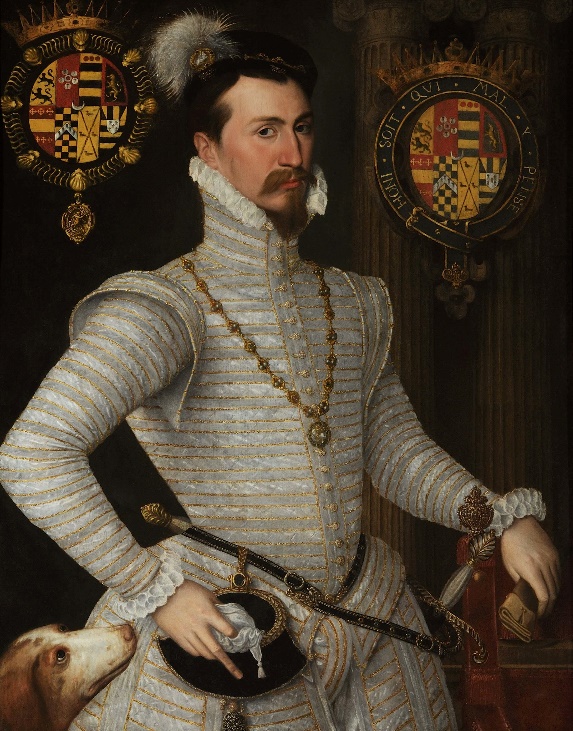 What is Politics?

Role of “History”: Between Antiquity and Modernity

From Ideal King to Machiavellian Prince: Who are you really?

To Out Machiavelli the Machiavellians: Politics as Judgement
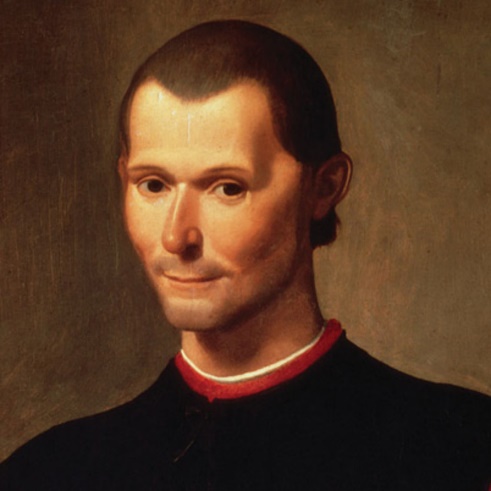 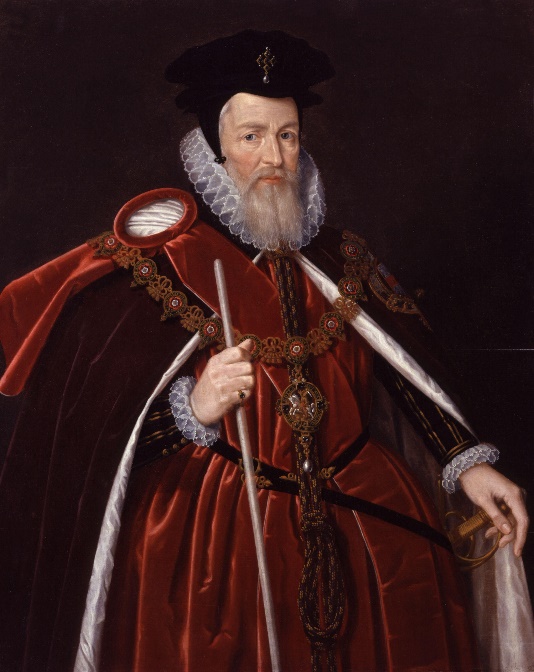 The Elizabethan Politics: Godly Monarch or Corrupt Cabal?
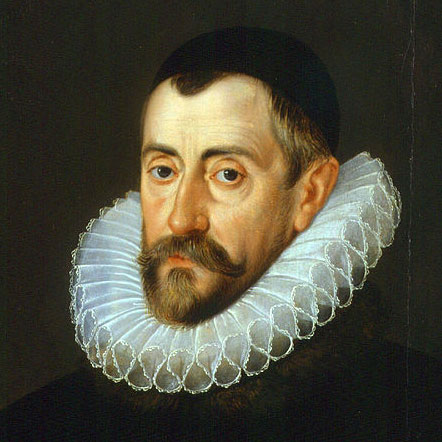 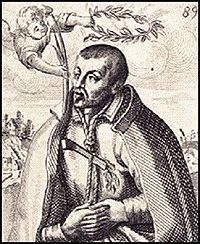 The Commonwealthmen: Was Elizabethan England a “republic”?

The Reformation: Why more? Why less?

Between Consensual Politics and Adversarial Politics: A Growing Epistemological Divide

The Fall of Mary Queen of Scots: A Test Case?
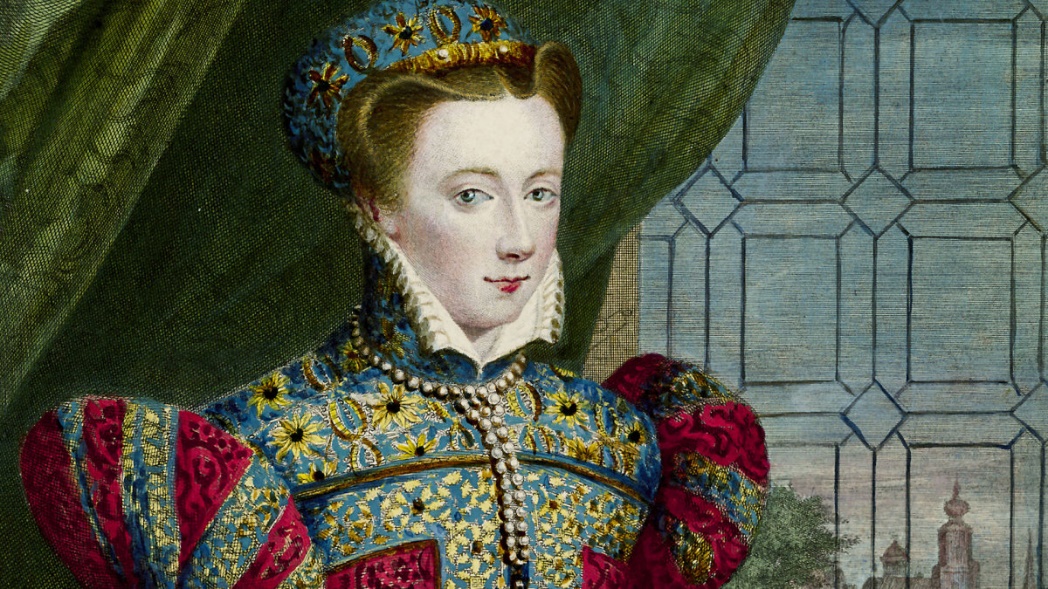 Elizabethan Economics
Monetarism and Credit: What is value? Impact on the Commons

England as an “Empire” means England as Empire: Mercantilism and the royal interest in colonies

Enclosure & Woolens: A New Economic Future or Destruction of the Commons?
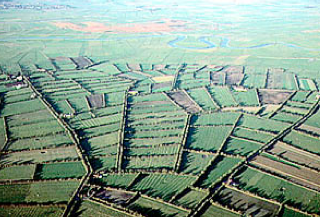 Like Spain but Different?: England in America
Spanish Empire: Conquest of Aztec and Inca; Black Legend

Virginia, a New Mexico?: Search for Empire
A Free, Protestant, Merchant Empire: A Rival Vision or Jealousy?

Discovery of Tobacco: Beginning of Plantation Economics
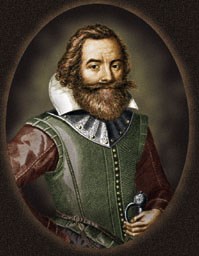 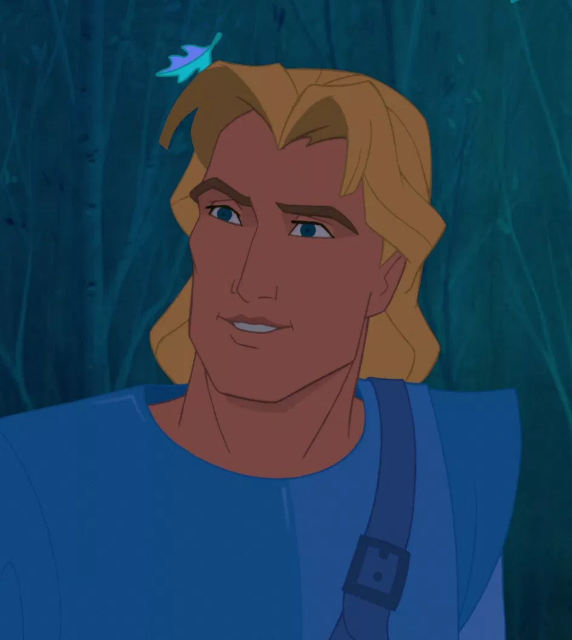 What was Elizabethan England?
Increasingly Modern or Medieval?

How Reformed/Protestant was England?

Was England a “republic” or a Tudor-style monarchy?

Was the Commons being transformed for good or bad or both?